Integrating Educational Technology Into Teaching: Transforming Learning Across Disciplines
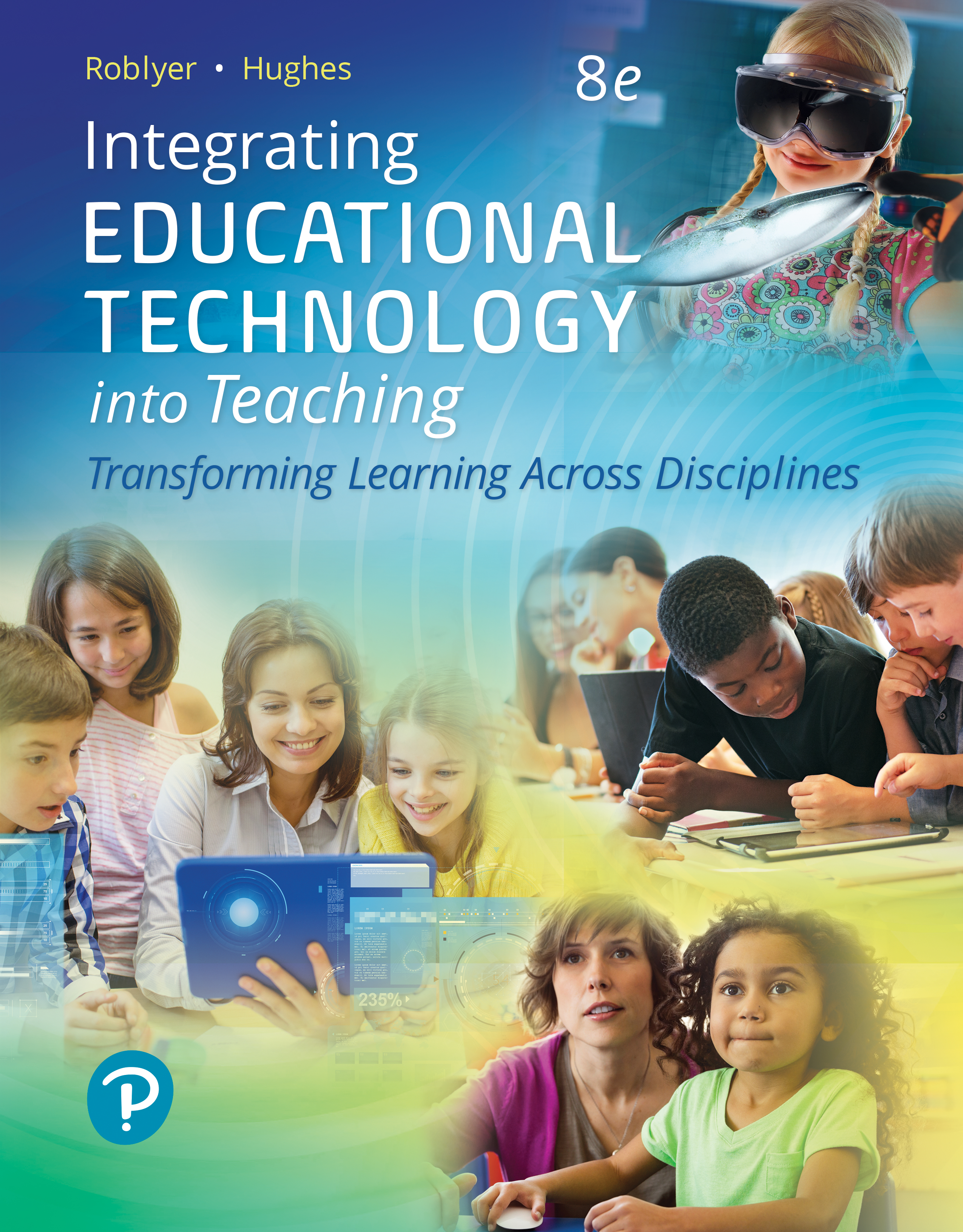 Eighth Edition
Chapter 4
Technology Device and Software Resources for Classroom Productivity
Copyright © 2019, 2016, 2013 Pearson Education, Inc. All Rights Reserved
[Speaker Notes: If this PowerPoint presentation contains mathematical equations, you may need to check that your computer has the following installed:
1) MathType Plugin
2) Math Player (free versions available)
3) NVDA Reader (free versions available)]
Learning Objectives (1 of 3)
4.1 Identify hardware and software configurations that meet teaching and learning needs in the classroom. (I S T E Standards for Educators: 1—Learner; 2—Leader; 5—Designer; 6—Facilitator)
4.2 Select integration strategies for writing and publishing software that meet teaching and learning needs in the classroom and reflect learning sciences research. (I S T E Standards for Educators: 1—Learner; 4—Collaborator, 5—Designer; 6—Facilitator)
Learning Objectives (2 of 3)
4.3 Select integration strategies for representation of content concepts or developed knowledge that meet teaching and learning needs in the classroom and reflect learning sciences research. (I S T E Standards for Educators: 1—Learner; 3—Citizen; 4—Collaborator; 5—Designer; 6—Facilitator; 7—Analyst)
4.4 Select integration strategies for data collection and analysis that meet teaching and learning needs in the classroom and reflect learning sciences research. (I S T E Standards for Educators: 1—Learner; 3—Citizen; 5—Designer; 6—Facilitator; 7—Analyst)
Learning Objectives (3 of 3)
4.5 Integrate planning and organizing software that meet teaching and learning needs in the classroom. (I S T E Standards for Educators: 5—Designer; 7—Analyst)
4.6 Use material generator software that meets teaching and learning needs in the classroom. (I S T E Standards for Educators: 5—Designer; 6—Facilitator; 7—Analyst)
4.7 Adopt assessment software that meet teaching and learning needs in the classroom and reflect learning sciences research. (I S T E Standards for Educators: 1—Learner; 5—Designer; 6—Facilitator; 7—Analyst)
Technology Integration in Action: Can You Afford a Car?
Phase 1: Analysis of Learning and Teaching Assets and Needs
Step 1: Analyze problems of practice (P O Ps)
Step 2: Assess technological resources
Step 3: Identify technological possibilities
Phase 2: Design of the Integration Framework
Step 4: Decide on learning objectives and assessments
Step 5: Design integration strategies and determine relative advantage
Step 6: Prepare instructional environment and implement the lesson
Phase 3: Post-Instruction Analysis and Revisions
Step 7: Analyze lesson results and impact
Step 8: Make revisions based on results
Step 9: Share lessons, revisions, and outcomes with other peer teachers
Introduction to Technology Productivity Resources
Productivity resources typically do not contain instructional material.
Configurations of Digital Devices
Innovation stations
The one-computer classroom
Classroom computers
Mobile carts of computing devices
Computer laboratories
Student-supplied devices (e.g., (B Y O D)
School-supplied one-to-one (1:1) computing
Alignment of Device Configurations with Pedagogical Approaches
Whole-class lecture or demo: All configurations
Whole class independent work: Mobile carts, Computer lab, 1:1 devices
Flipped/inverted: Computer lab, student B Y O D, 1:1 computing
Centers, small group: One-computer classroom, classroom computers, mobile carts, student B Y O D, 1:1 computing
Collaboration: Mobile carts, 1:1 computing
Independent work: One-computer classroom, classroom computers, mobile carts, computer lab, student B Y O D, 1:1 computing
Productivity Software
Software suites
Open source software
Cloud-based software
Mobile software
Desktop software
File exchange compatibility
Productivity Uses
Writing and publishing
Representation
Data collection and analysis
Planning and organizing
Instructional material generation
Assessment
Writing and Publishing Software for Teaching and Learning
Writing and Publishing Software
Word processing
Desktop publishing
Integration Strategies for Writing and Publishing Software
Teachers create documents for instruction and administrative tasks
Saves time to create and modify materials
Enhances document appearance
Allows document sharing and exchange
Allows collaboration on documents
Learners write and publish to represent their developing knowledge
Supports the writing process
Facilitates collaborative writing projects
Supports meaningful language use and language learning
Encourages writing across the curriculum
Provides outlet for reporting research findings
Offers development of creative works
General Instructional Strategies for Teaching Software to Students
Prepare for teaching
Demonstrate the basics
Assign individual practice
Demonstrate advanced features
Assign more individual practice
Demonstrate procedures with new files
Assign more individual practice
Key Design Strategies for Writing and Publishing Software
Use a limited number of typefaces (fonts)
Use a different font for title and text
Use appropriate sizes for type
Avoid overuse of type styles
Match text and background colors
Use visual cues
Use white space well
Create and use graphics carefully
Avoid common text format and text break errors
Benefits of Writing and Publishing Software
Better writing quality
More writing
Fewer mechanical errors
Increased engagement in revision
More frequent publication of work
Better attitudes toward writing
Benefits emerge when technology resources are used in the context of optimal writing instruction
Challenges of Using Writing and Publishing Software
The age at which to introduce word processing
The need to teach keyboarding skills
The effects of word processing on handwriting
The impact on assessment
The introduction of inadvertent errors in text
Representation Software for Teaching and Learning
Representation Software
Draw or paint software
Image editors
Media collections
Infographic software
Presentation software
Integration Strategies for Representation Software (1 of 3)
Teachers represent content ideas to
Enhance spoken information
Enable multimedia-rich content
Help make content polished and professional
Help organize thinking about a topic
Serve as an enduring learning artifact
Integration Strategies for Representation Software (2 of 3)
Teacher integration strategies include
Demonstrate content concepts
Illustrate problems and solutions
Present information summaries
Repeat presentations
Assess students’ learning
Offer tutorials or review of content
Integration Strategies for Representation Software (3 of 3)
Teachers should ensure
Students focus on content learning more than design elements
Students prioritize multimedia or hypermedia expressions of content than linear texted bullets
Student integration strategies include
Collaboration on representations
Book reports
Interactive storybooks
Building multimedia literacies
Representation of research through infographics
Key Design Strategies for Representations
Use large type
Contrast text and background with colors
Minimize amount of text
Keep representations simple
Avoid too many “fancy fonts”
Avoid gratuitous graphics/sounds
Use graphics, not just text
Design for a light room
Avoid reading text aloud in oral presentation
Benefits of Using Representation Software
Shares content information
Engages and focuses students
Allows for immediate instructional adjustments when using assessment-based representations
Better learning and achievement
Supports communication for young children
Supports content-rich understandings
Challenges of Using Representation Software
Lack of focus on message content
Lack of coherent visual design
Tendency toward a singular (linear) presentation format
Data and Analysis Software for Teaching and Learning
Data and Analysis Software
Online surveys
Spreadsheet
Statistical
Database
Charting, graphing and visualization
Integration Strategies for Data and Analysis Software (1 of 2)
Teachers engage in data collection and analysis to
Prepare classroom materials
Organize information
Complete calculations
Teacher integration strategies include
Polling students
Saving time
Organizing displays of information
Examining student achievement data
Building visual teaching demonstrations
Integration Strategies for Data and Analysis Software (2 of 2)
Student integration strategies include
Collect and analyze data
Support posing and testing hypotheses
Identify sources of data
Support visualization
Increase motivation to work with numbers
Support mathematical problem solving
Benefits of Using Data and Analysis Software
Helps learners visualize numerical and scientific concepts across subject areas
Helps develop teachers’ and students’ data literacy skills
Expands opportunities for students to create and interpret data visualizations
Challenges of Using Data and Analysis Software
Limited teacher confidence and proficiency in data and analysis
Establishing optimal learning conditions, such as hands-on, project-based learning using real-world data
Misconceptions that students are technologically and data knowledgeable
Planning and Organizing Software for Teaching
Planning and Organizing Software
Lesson planners
Develop, document, or share lessons
Scheduling, calendar, and time management
Organize time and plan activities
Outlining and concept mapping
Curriculum mapping and development
Think through ideas or topics
Visualize systems
Instructional Material Generators
Help teachers produce instructional materials for the classroom
Instructional Material Generator Software
Web design software
Whiteboard activity software
Worksheet and puzzle generators
Individual Education Plan (I E P) generators
Graphic document makers
P D F and forms makers
Assessment Software
Assessment Software Options
Student response systems (S R S) or clickers
Rubric and test generators
Computer-based testing systems
Digital portfolio systems
Electronic gradebook
Student information systems (S I S)
Copyright
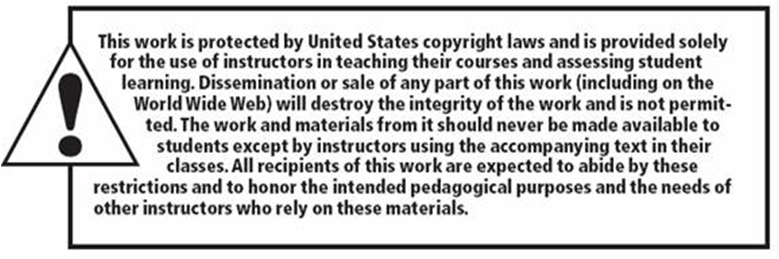